Australian Medical Association National Alcohol Summit
Canberra, October 2014
Sue Miers AM
Chair
NOFASD Australia
NOFASD Australia
Established 1999
Independent not for profit Charitable body & National Peak Organisation representing the interests of individuals and families living with FASDs
Patron: Dame Quentin Brice
Supported by funding from the Australian Government under the Health system Capacity Development Fund (2012-2015)
NOFASD Australia
Strategic Plan 2013-2016
Information and support services for individuals and families
Community engagement
Education and training
Policy and advocacy
Building partnerships
Research
 http://www.nofasd.org.au/about-us/strategic-plan
NOFASD Australia – Information support for families
Very modest budget to: 
respond to daily calls on 1300 number plus emails/inquiries through website
Attempt to link families with existing service providers who understand FASD
Provide advocacy for families in schools
Attempt to connect families in local communities
FASD - major issues
What families would like health professionals/service providers to understand about the reality of living with FASD

Barriers that affect the ability of families to access appropriate support/services

What could be done to help families living with FASD
Understanding FASD
Parenting a child with FASD is 24/7 role – these children require ‘different’ parenting
Parenting & providing lifetime support can cause stress, confusion and exhaustion for vulnerable parents putting their health at risk.
Irrespective of IQ emotional/psycho-social development of children with FASD lags far behind their chronological development even into adulthood
Understanding FASD
Children/adults with FASD regularly experience isolation & exclusion
Appropriate diagnosis is an essential first step to provide families with the support they need
Diagnosis is only the very first step – intensive support usually needed throughout lifespan for positive outcomes
Understanding FASD
Decisions made by health/service providers are critical to avoid mistakes in case planning & management
FASDs not just an Indigenous issue – many other high risk groups 
Non-Indigenous children prenatally exposed to alcohol more likely to be diagnosed with ADHD or ASD (source: NOFASD  24/7 support line)
Understanding FASD
Girls & women of child-bearing age who also have a FASD are a high risk group for drinking during pregnancy
Pregnant women with dependency issues and birth mothers of children with FASD need respect, compassion, understanding & support without blame, shame or punishment.
BARRIERS
The complex role of alcohol in Australian society
No published guidelines for the diagnosis and management of FASDs  in Australia
‘Hidden disability’ 
The lack of Australian data to confirm the Incidence and Prevalence of FASD
Barriers
Paucity of evidence re prevalence of FASD has led to disbelief/ignorance about potential harms to unborn child & mixed messages about alcohol use in pregnancy
FASD is not a ‘registered disability’ - many children/adults don’t qualify for disability support & services
Barriers
Lack of disability status has resulted in limited & fledgling diagnostic services & no appropriate follow up services.
Many health professionals don’t seem to want to talk about FASDs 
FASD is often invisible in documents that inform policy
Barriers
Perceived fear that diagnosis of FASD will stigmatise the child/mother
Failure to ‘join the dots’ - Lack of awareness/understanding of the social impact of FASDs across the lifespan 
Service providers across systems health/education/justice/community not upskilled/resourced to deal with FASD
What would help
National Education campaign – not only for prevention but also to improve the overall understanding of the impact of FASD in the wider community.  
Diagnostic training for health professionals PLUS education/training/upskilling of current service providers across all other relevant disciplines
What would help
Service providers who respect and value the parent/carer’s lived experience 
Interagency Service collaboration & transparency to improve developmental outcomes for the child with FASD and meet their often high &complex needs.
What would help
A living/school/employment/community environment where accommodations have been made to support the children/adults with FASD. 
Adequate carer support & education about latest FASD strategies and interventions
Peer support from other carers who are also raising children with FASD
Take home message
The Prevention/Recognition/Diagnosis of FASD & the
provision of appropriate supports & services for 
pregnant women & those already living with
FASD would lead to a decrease in:
Unplanned pregnancies & the number of women giving birth to babies with FASD
Alcohol/other drug misuse 
Mental Health issues 
Violence, domestic violence, crime rates, 
child protection notifications, homelessness
THANK YOU
www.nofasd.org.au
enquiries@nofasd.org.au 
Ph: 1300 306 238
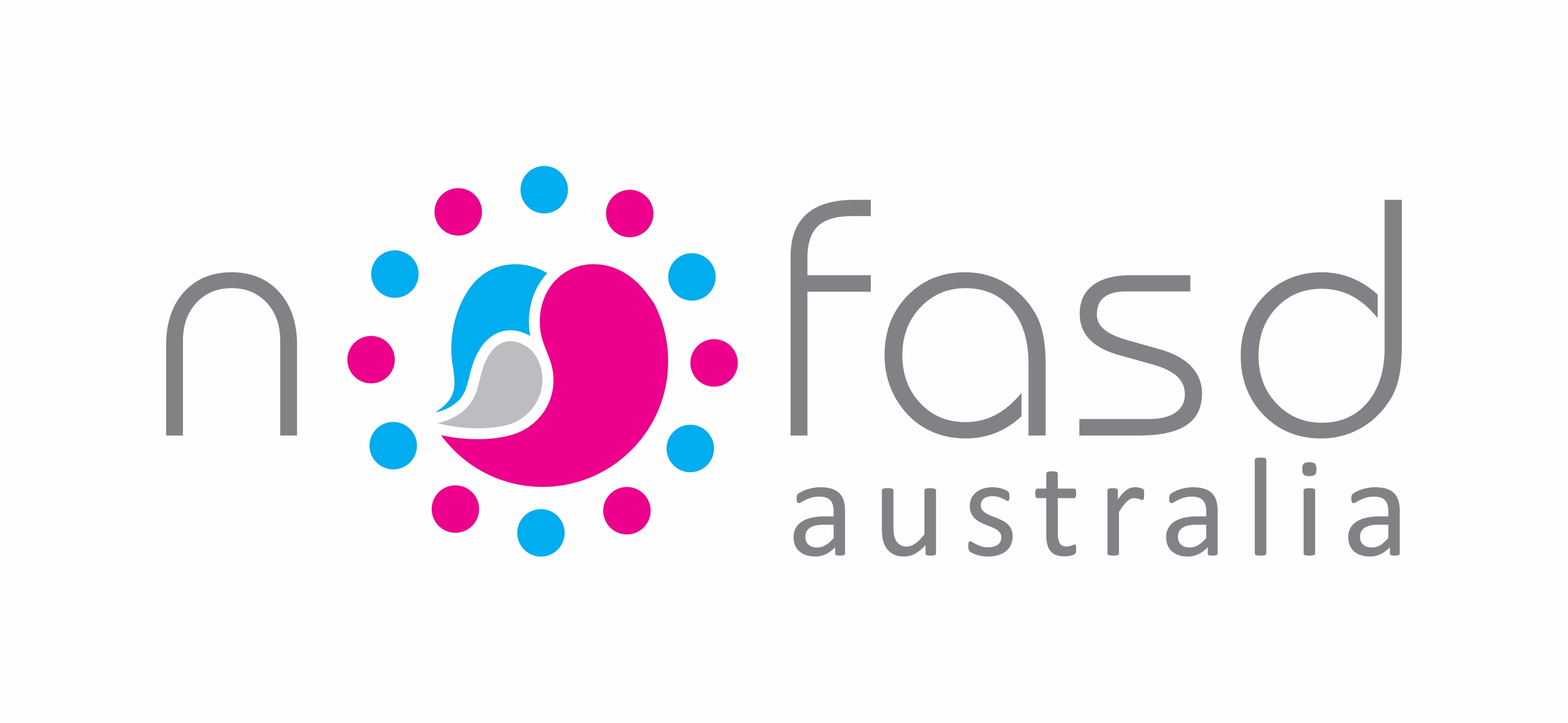